Update on the Development of Draft Literacy Program Standards and Teaching Performance Expectations (TPEs) Pursuant to Senate Bill 488
1
SB 488 Overview
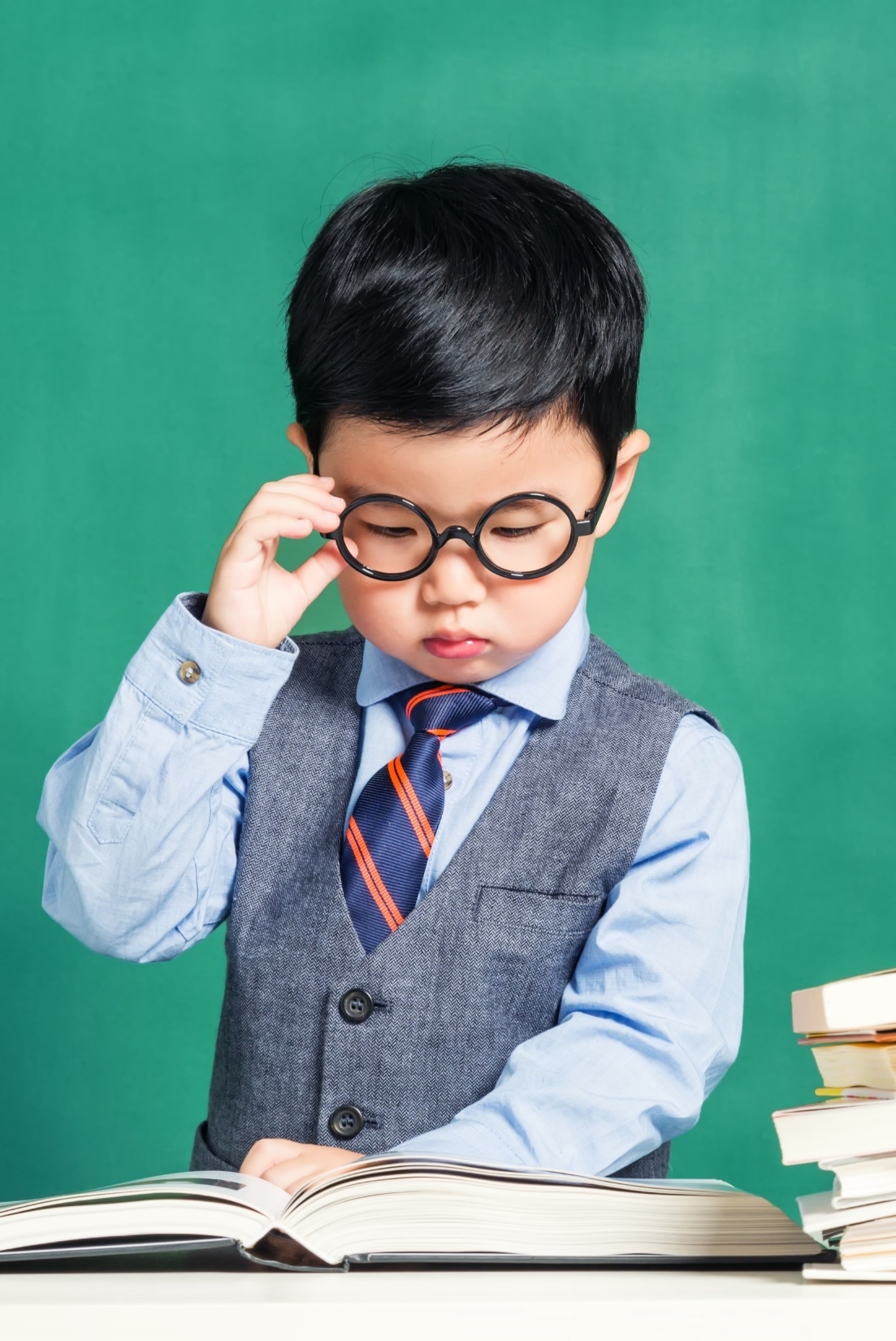 Evidence-based means of teaching foundational skills (print concepts, phonological awareness, phonics & word recognition, fluency)
Tiered supports for pupils (reading difficulties, English learners, exceptional needs)
Ongoing diagnostic techniques & early intervention
Alignment with the SBE-adopted ELA/ELD Framework
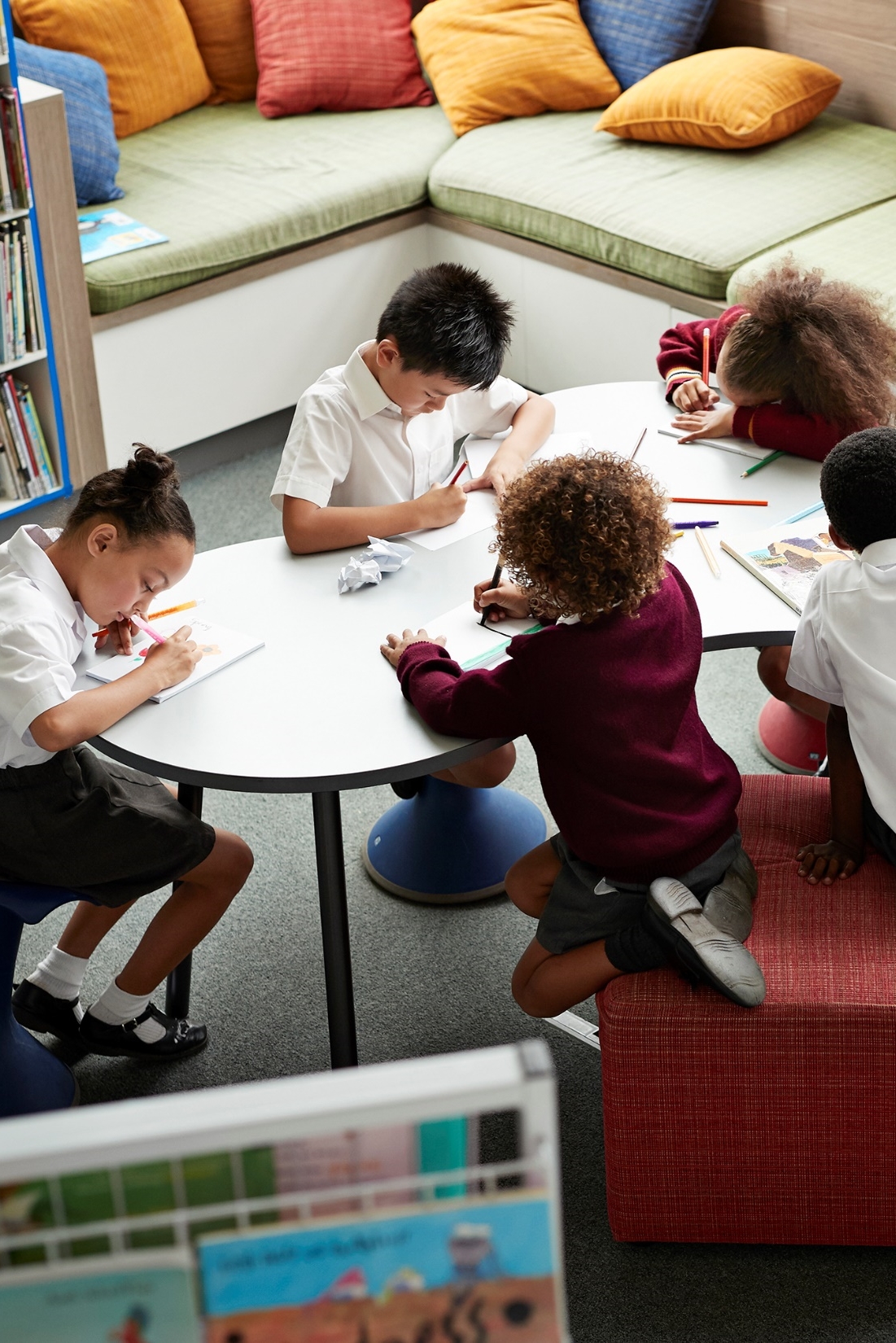 SB 488 Overview
Incorporation of California Dyslexia Guidelines 
Organized, systematic, explicit, direct foundational skills & practice in connected text
Strong literature, language, & comprehension component with a balance of oral & written language
Integrated methods of teaching language arts (MS/SS ELA and EdSp)
SB 488 Overview
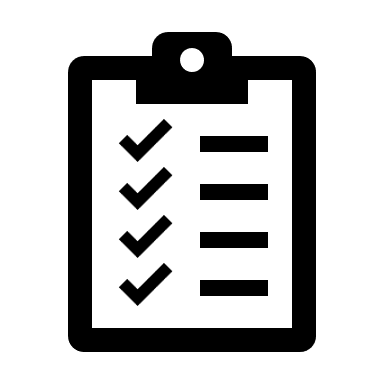 The Commission will ensure that all requirements regarding the content of teacher preparation in literacy instruction in EC 44259 (b) (4) (A) and (B) are included in the program standards of quality and effectiveness for the preliminary Multiple Subject, Education Specialist, and Single Subject English Language Arts credentials.
Initial Implementation of SB 488
5
Literacy Workgroup Outcomes
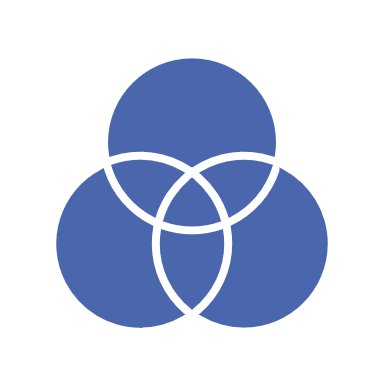 For Multiple Subject, Single Subject, Proposed PK-3 ECE Specialist, and Education Specialist preliminary candidates:
Draft program standards in response to SB 488
Draft literacy TPEs in response to SB 488
Structure of Draft Literacy Program Standard
Introduction/Overarching Concepts
Cross-cutting Themes of the ELA/ELD Framework
Foundational Skills
Meaning Making
Language Development
Effective Expression
Content Knowledge
Literacy Instruction for Students/Children with Disabilities
Integrated and Designated English Language Development
Literacy Teaching Performance Expectations and Clinical Practice
7
Draft Teaching Performance Expectations (TPEs)
8
Ensuring that the Literacy Program Standards and TPEs Address the Requirements of SB 488
See Appendix E for crosswalks that identify where each element of SB 488 is addressed in the draft Literacy Program Standard and TPEs for MS/SS preliminary credentials. 
Each crosswalk is organized by charts that compare the requirements of SB 488 to each paragraph of the program standard or element of the TPE.
9
Field Review Surveys
Three field review surveys were made available to the public beginning in July 2022 for constituents to provide feedback on the draft literacy program standard and TPEs for Multiple Subject/Single Subject (July 18, 2022), Education Specialist- MMSN and ESN (July 26, 2022), and the proposed PK-3 ECE Specialist (July 28, 2022).  
These surveys will remain available to any interested individuals to complete through September 2, 2022. 
Input for Education Specialist for ECSE, DHH, and VI credentials is currently being collected via expert focus groups
10
Field Review Surveys
As of August 9, 2022, 91 respondents completed the survey for MS/SS, 16 respondents completed the survey for Education Specialist, and 25 respondents completed the survey for proposed PK-3 ECE Specialist.
Respondents to the survey were asked to make their ratings for each question on a five-point Likert scale – Strongly Agree, Agree, Neither Agree nor Disagree, Disagree, Strongly Disagree.
Results from the surveys for all three credential types are summarized in the agenda item on pages 2C-6 through 2C-14. Full results are available in Google documents linked throughout these pages.
11
MS/SS Survey Results - Program Standard
Percent of MS/SS Respondents Who Strongly Agree or Agree as of August 9, 2022
12
MS/SS Survey Results- TPEs
Percent Strongly Agree or Agree as of August 9, 2022
13
MS/SS Survey Results- Confidence Rating
Confidence Rating in Accordance with SB 488 for MS/SS Program Standard and TPEs as of August 9, 2022
14
Update Survey Results
Number of respondents as of 08/24/2022
MS/SS = 132
Education Specialist: MMSN & ESN = 49
Proposed PK-3 ECE Specialist = 50
Will be compiled and analyzed to present to the Literacy Workgroup on September 13, 2022
Trends
Bi-modal data patterns emerging for MS/SS & PK-3 ECE Specialist; more pronounced for MS/SS than for PK-3 ECE Specialist
Standard rated more highly than TPE elements
15
Updated Survey Results
Sample Comments – The literacy standard and TPE elements:
Need to add the terms universal screening and structured literacy
Need to add a TPE element that specifically requires candidates to know the California Dyslexia Guidelines and to be able to teach accordingly 
Are too much to expect beginning teachers to know and be able to do
Over-emphasize dyslexia to the exclusion of other disabilities
16
Staff Recommendation
That the Commission review the draft Literacy Program Standards and TPEs for the MS/SS, Education Specialist: MMSN and ESN, and proposed PK-3 ECE Specialist credentials and provide feedback and direction to staff regarding next steps.
17